파일 및 폴더 다루기
A. 파일이란  : 응용프로그램을 이용해서 만든 사용자가 만든 정보의 집합
   -파일 형식: 이름과  확장자로 이뤄짐  
             예  sample.txt    샘플.txt

   -복원하려면 휴지통에서 파일선택 후 드래그해서 밖으로 
     이동 혹은 RESTORE
   
B. 확장자의 종류
  - 동영상        :  Avi,   Asf,  Mpg,  Mov
  - 소리/음악    :  Mid, Wav, Mp3
  - 그림파일     :  Bmp, Jpg, Gif, Png
  - 문서파일     :  Hwp, PPt, Xls, Txt
  - 인터넷 파일 :  Html
  - 압축파일     :  Zip
1
메모장 다루기
A. 메모장  실행법
시작>모든 프로그램>  보조 프로그램>메모장 Notepad 
시작>실행>메모장Notepad
마우스 우측버튼> 새로 만들기>TEXT 문서 만들기 클릭

B. 메모장 문서 불러오기
메모장실행> 파일> 열기> 찾는 위치 지정하여 찾기

C. 메모장 저장하기
파일> save or save as> file name 쓰기

D. 메모장 작성시 알아둘 일
Cap LOCK      -  대소문자 변경
Shift              -  특수키의 윗 글자, 아래 글자
<-                 -  백스페이스  앞 글자 지우기
Delete           –   뒷 글자 지우기
메모장 글 쓸때 기본적으로 서식>자동 줄 바꿈 체크되어 있어야
워드패드 다루기
A. 워드패드 실행법
시작>모든 프로그램>  보조 프로그램> 워드패드 Wordpad 
시작>실행> 워드패드 Wordpad 
마우스 우측버튼> 새로 만들기>Microsoft Office Word 문서 클릭

B. 워드패드 문서 불러오기
워드패드 실행> 파일> 열기> 찾는 위치 지정하여 찾기

C. 워드패드 저장하기
파일> save or save as> file name 쓰기

D. 워드패드 작성시 알아둘 일
 부분 글자 글꼴,색상,사이즈 변경 가능
 이미지 삽입 가능:삽입할 위치 마우스커서>삽입  
 개체삽입가능
Camera/ phone 연결하여 내 컴퓨터 파일 폴더에 저장하기
A. Camera/ phone을  연결하여 내 컴퓨터에  파일 저장하기
  
   - Camera/ phone 케이블을  컴퓨터에 삽입하기
   - 내 컴퓨터 열기
   - 내 컴퓨터에서 Camera/ phone 폴더 찾아 클릭
   - Camera/ phone 폴더  Copy
   - 내 컴퓨터 라이브러리 picture or video 안에 
      Paste (붙여놓기)


Copy와  Cut의 차이: 둘 다 붙여놓기 기능이나
                          
                             Copy는 기존파일 새파일 양쪽 다 파일 존재
  
                             Cut은 기존파일은 사라지고 새파일에만 존재
윈도우 무비 메이커 이용하여 동영상 편집하기
www.pjthe3.com
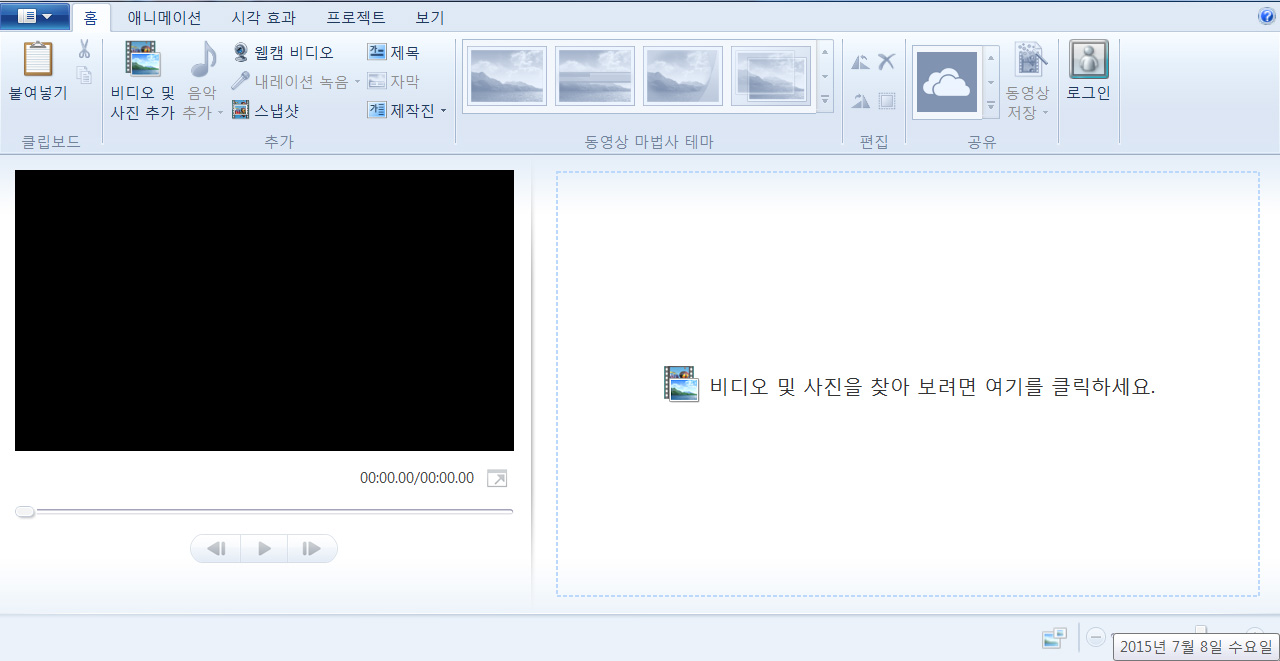 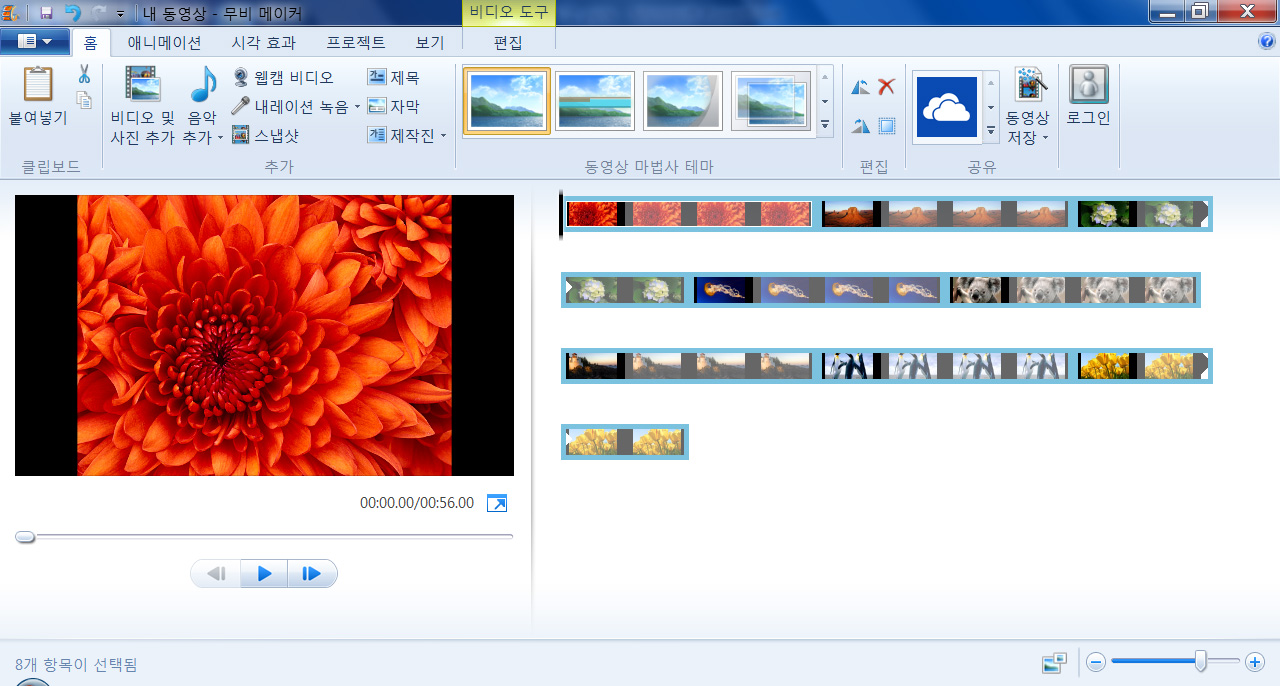 비디오와 사진 추가>라이브러리 사진 폴더 속의 
   몇 장 사진 혹은 비디오>열기
윈도우 무비 메이커 이용하여 동영상 편집하기
www.pjthe3.com
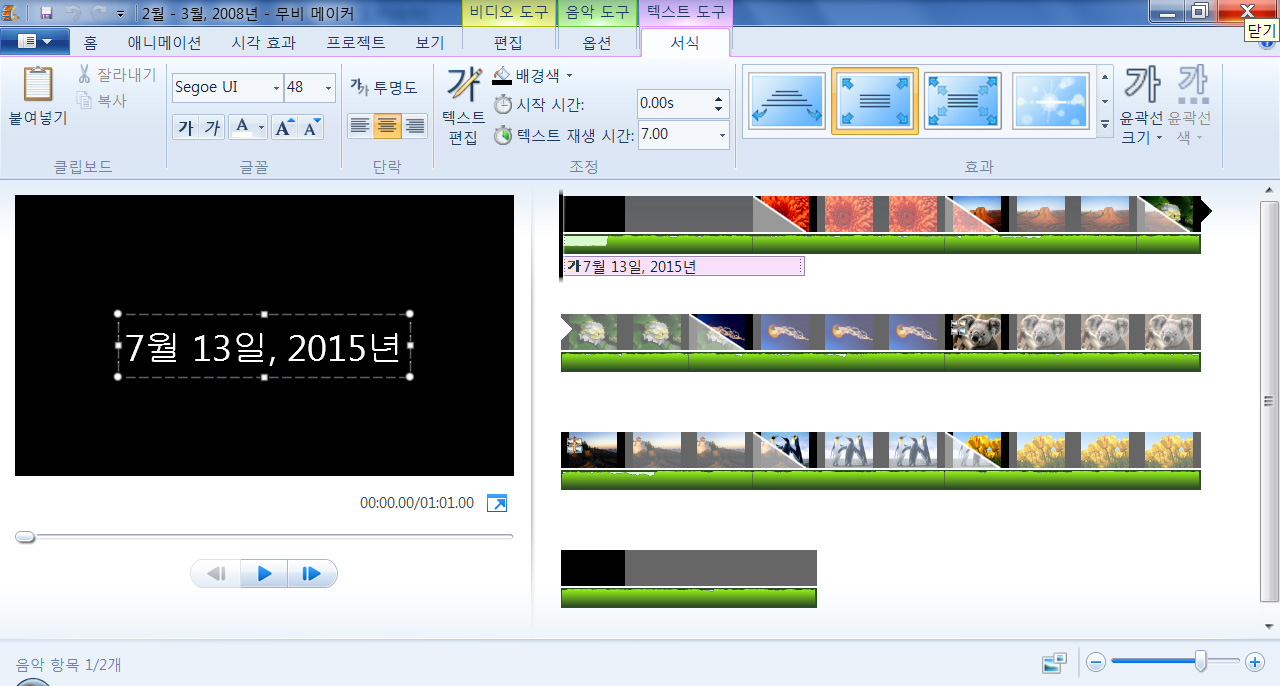 제목 추가하여 입력>음악 추가하기
윈도우 무비 메이커 이용하여 동영상 편집하기
www.pjthe3.com
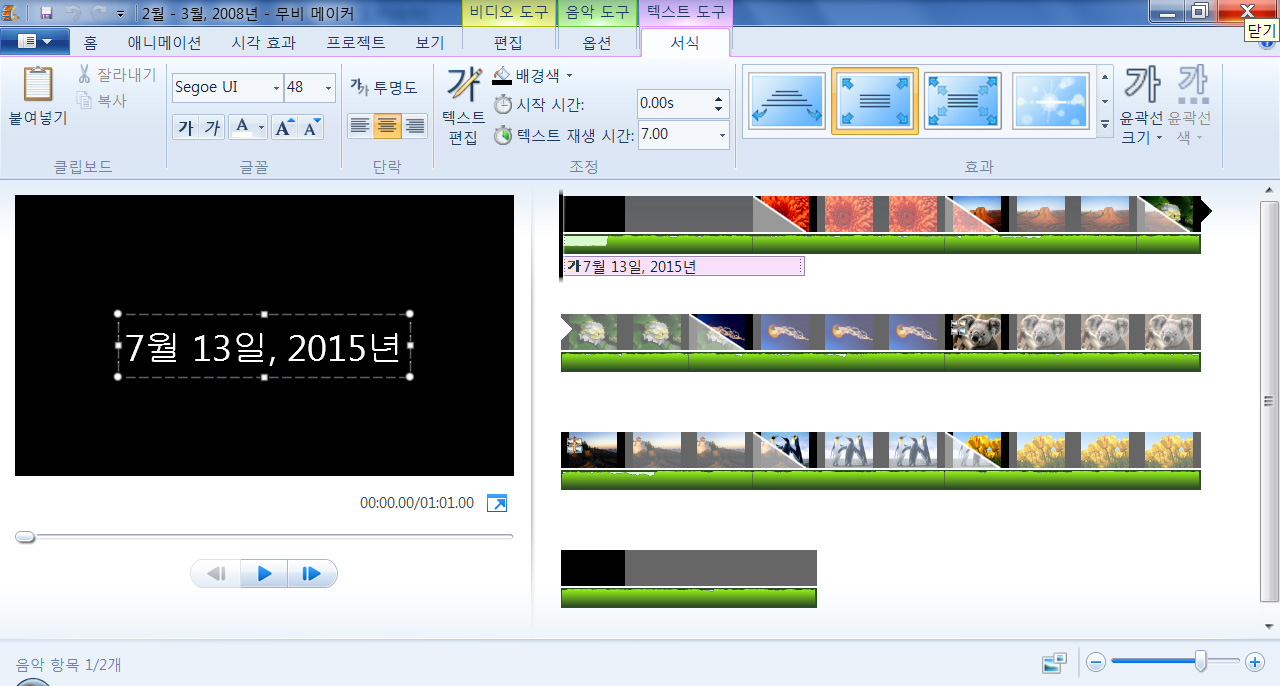 제목 추가하여 입력>음악 추가하기
윈도우 무비 메이커 이용하여 동영상 편집하기
www.pjthe3.com
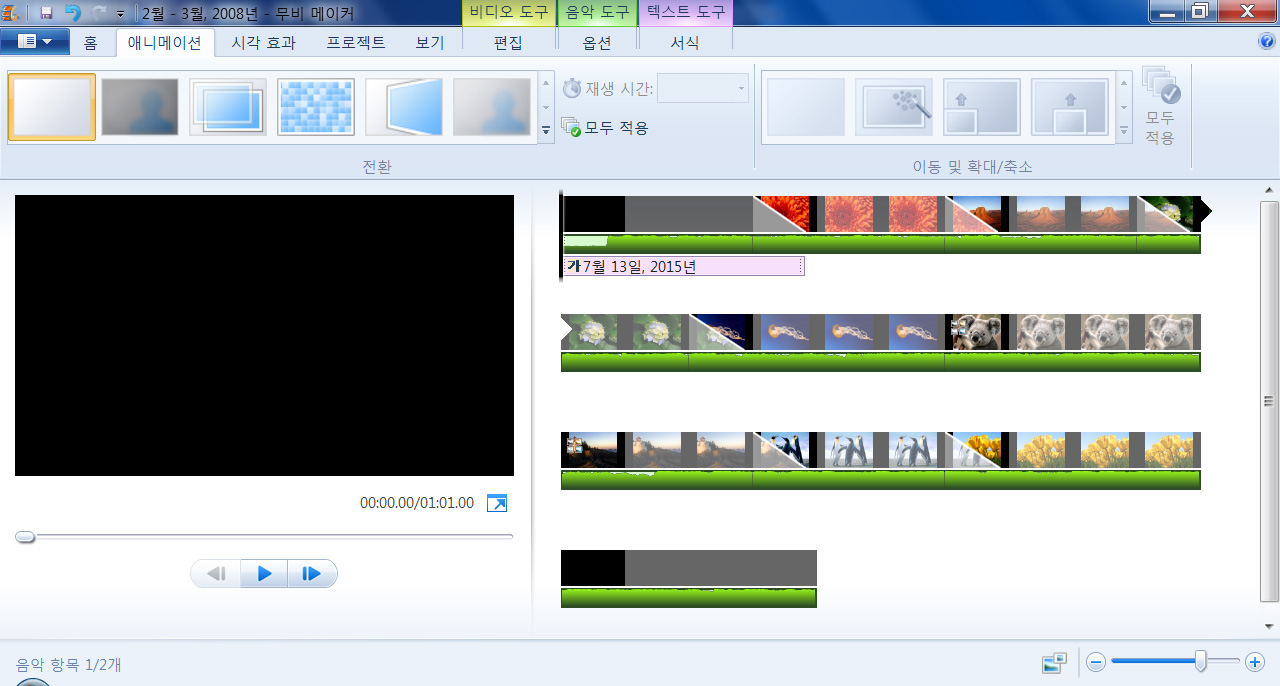 애니메이션,시각효과,프로젝트,보기,편집, 옵션,서식 
   메뉴 이용하여 효과주기> play하기> 저장